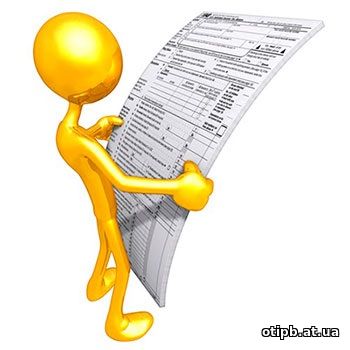 Охорона праці – 
запорука життя!
У безпеці немає дрібниць!
Кожен має право на належні, 
                
                 безпечні і здорові умови праці
СИСТЕМИ КОНТРОЛЮ НЕБЕЗПЕЧНИХ ТАШКІДЛИВИХ ВИРОБНИЧИХ ФАКТОРІВ
ВИКЛАДАЧ
Кандидат технічних наук, доцент кафедри прикладної екології та охорони праці
Манідіна Євгенія Анатоліївна










(097)8814692
Manidina_ZGIA@ukr.net
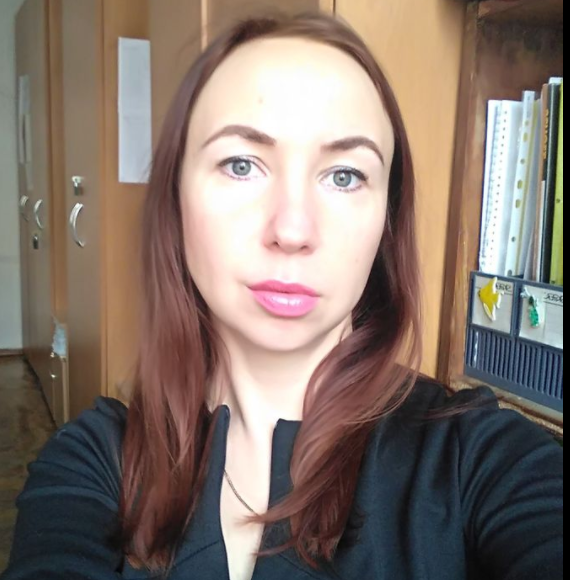 ЧОМУ НЕОБХІДНО ВИВЧАТИ ДИСЦИПЛІНУ «СИСТЕМИ КОНТРОЛЮ НЕБЕЗПЕЧНИХ ТА ШКІДЛИВИХ ВИРОБНИЧИХ ФАКТОРІВ»
Право всіх громадян країни на належні, безпечні і здорові умови праці гарантує Конституція України. Забезпечення цієї вимоги Основного Закону нашої країни на підприємствах, в установах та організаціях покладається на роботодавців. Практичній роботі підприємств у напрямку охорони праці повинна сприяти відповідна підготовка майбутніх фахівців з охорони праці, які безпосередньо беруть участь у цьому процесі.
Однією з дисциплін, яка формує відповідні здатності і уміння є дисципліна «Системи контролю небезпечних та шкідливих виробничих  факторів».
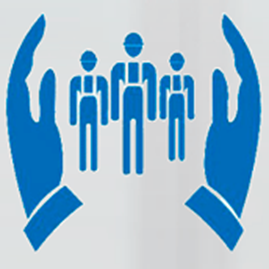 МЕТА ДИСЦИПЛІНИ:
підготовка фахівців з вимірювання параметрів небезпечних і шкідливих виробничих факторів
завданнями вивчення дисципліни є:
надання знань з засобів автоматики щодо запобігання виникнення нещасних випадків та аварійних ситуацій на виробництві та формування навичок їх практичного застосування, з можливістю їх подальшого використанням у професійній діяльності.
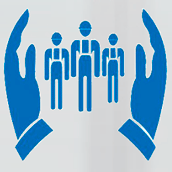 Основні питання, які розглядаються під час вивчення дисципліни:
теоретичні основи систем автоматики;
системи пожежного спостереження;
системи радіаційного та хімічного спостереження;
визначати та вимірювати основні небезпечні і шкідливі виробничі фактори;
проектувати системи оповіщення людей та управління евакуацією
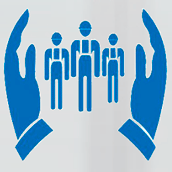